Street Codes, Violence, and Status StrugglesSOC604: Lecture IIIJoseph D. Lewandowski
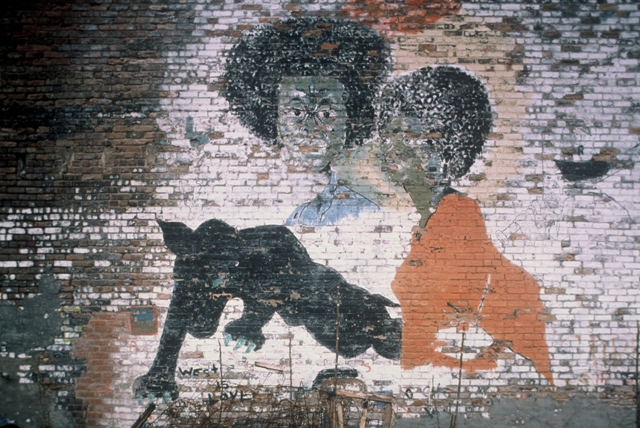 Street Codes, Violence, and Status Struggles
Street codes as effects of structural violence

Street codes as ‘deviant, anti-social attitudes’ that are apparently related to violent behavior

Synopsis of street code argument(p.1-3)
Street Codes, Violence, and Status Struggles
Respect and Disrespect in the Urban Milieu
	* In sites of profound scarcity, struggles over status and 	respect are acute

	* Young people who experience racial discrimination are 	more likely to engage in violent behavior
Street Codes, Violence, and Status Struggles
Key causal factors in the adoption of street codes:
	* Neighborhood versus ‘the hood’ (embeddedness 	within an institutionalized ghetto)
	* Ethno-racial discrimination (including repeated 	encounters with police)
	* Family socialization: street versus decent
Street Codes, Violence, and Status Struggles
Reflexivity and street code adoption?
	* Complex entwinement of reflexive choices and actions 	(code-selecting and switching); and durable 	constraints/structural violence in which such choices 	and actions are embedded
	* Dialectic of actions (violent or otherwise) and 	structures (violent or otherwise)
Street Codes, Violence, and Status Struggles
Conclusions
	* Being raised in a “decent” family appears to lower the 	risk of being involved in violence
	* Street families use the threat of violence (the ‘code’)as 	a form of deterrence
	* Experience with ethno-racial discrimination 	significantly predicted self-reported violent behavior